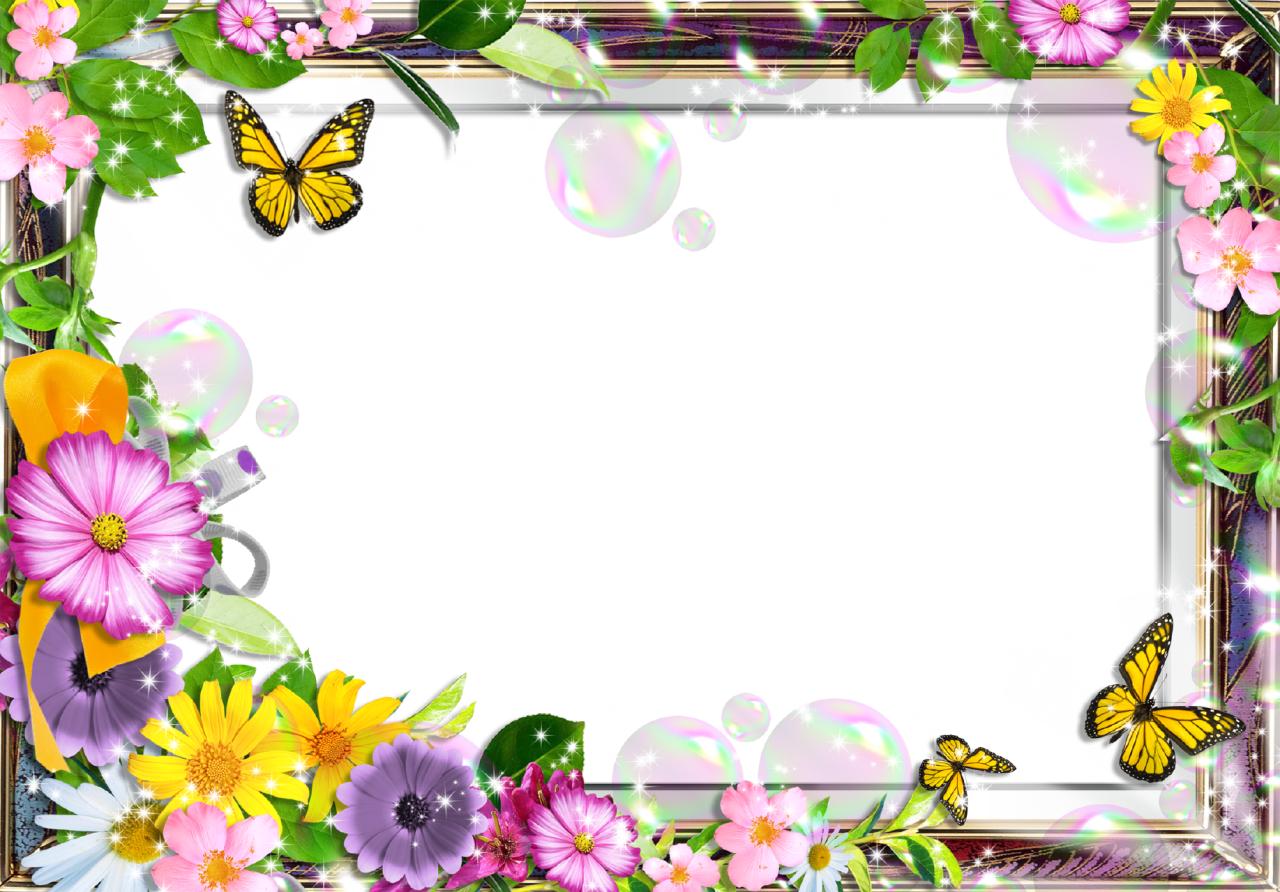 LĨNH VỰC PHÁT TRIỂN THẨM MỸ
CHỦ ĐỀ: GIAO THÔNG


ÂM NHẠC:
EM TẬP LÁI Ô TÔ
 
Lớp: MẪU GIÁO BÉ
HOẠT ĐỘNG 1:
 TRÒ CHUYỆN VỀ CHỦ ĐIỂM

“NGHỀ DỊCH VỤ”
HOẠT ĐỘNG 2:
 DẠY HÁT

EM TẬP LÁI Ô TÔ
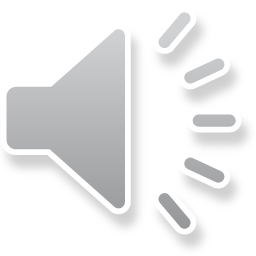 CÔ DẠY HÁT VÀ PHÂN TÍCH 

CÁCH VẬN ĐỘNG
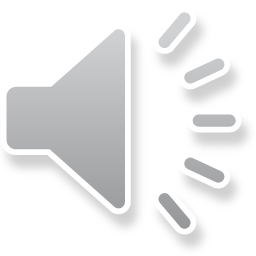 ,lvyjbjjlbkl kl/////////////////////////////////////////////////////////////////////////////////////////////////////////////////////////////////////////////////////////////////////////////////////////////////////////////////////////
HOẠT ĐỘNG 3:
 NGHE HÁT

EM ĐI QUA NGÃ TƯ ĐƯỜNG PHỐ
HOẠT ĐỘNG 3:
 NGHE HÁT

TỪ RỪNG XANH CHÁU 
VỀ THĂM LĂNG BÁC
CHÚC CÁC CHÁU 
CHĂM NGOAN
HỌC GiỎI
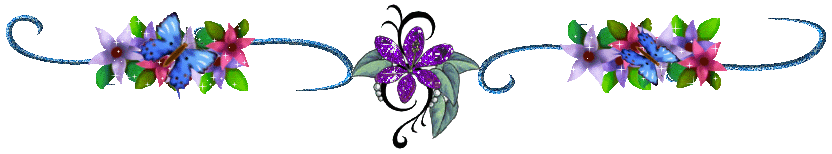